Large intestine
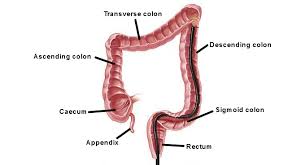 INTRODUCTION
Length- 1.5 m
Subdivision- caecum, ascending colon, transverse colon, descending colon, sigmoid colon, rectum and anal canal.
Becomes continuous with terminal part of ilium at ilioceacal junction and joined by narrow blind tube the vermiform appendix.
Peritoneal relations- 
ascending & descending colon- retroperitoneal 
Transverse & sigmoidcolon  – suspended by mesentry called transverse mesocolon & sigmoid mesocolon.
Caecum- surounded all round by peritonium , posteriorly separated by a recess called retrocaecal recess.
Rectum- partially covered by peritoneum. 
Anal canal- doesn’t come in contact with peritoneum
APPEARNCE
External- characterized by haustrations made by 3 taenia coli but absent in caecum & more pronounced from middle of transverse colon. 
Taenia coli- 
Ant. -Taenia libra
Posteromedial- taenia mesocolia
Posterolateral- taenia omentalis 
In t.c. these r rotated through 90° thus ant. Become inf., p.m. become post. And p.l. become superior.
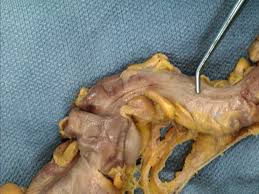 CEACUM
A large blind pouch lying in rt.ilac fossa below iliocaecal valve.
Continue proximally with distal ilium and distal with ascending colon.
Blind ending vermiform appendix arises on its medial side.
Length- 6cm
Breadth- 7.5 cm 
Relations- posteriorly- rt.iliacus, psoas major
Ant.- ant.abdominal wall, peritoneum
Ilium opens into posteromedial aspect of large intestine .
Vermiform appendix
A narrow- worm like tube arises from posteromedial caecal wall 2 cm below end of ilium.
Length- 2-20 cm
It may occupy one of several positions.
1.Retroceacal 
2. Pelvic
3. Descending
4. Subceacal
5. Preileal 
6.Postileal
7. Promonteric
The three taenia converge on base of appendix into its longitudinal muscle.
* Lumen of appendix is small & opens into caecum by an orifice lying posteroinferior to iliocaecal valve.
Blood supply- 
    ant.& post. Branches of inf. Iliocolic artery of sup.mesentric artery & corresponding veins
Nerve supply-
 sym.-sup.mesenteric plexus T10-L1.
Parasympathetic-vagus nerve
Lymphatics-
 through ileocolic nodes to sup.mesenteric nodes.
Applied aspect
Appendicitis – inflammation of appendix
Pain felt around umbilicus then shifts to rt. Iliac fossa .
Rupture of appendix is serious complication that may spread to peritonitis.
It is most common site for carcinoid tumour.
COLON
Part of large intestine from caecum to rectum.
Divisions: ascending, transverse, descending and sigmoid.
Ascending : 15 cm long
Lie vertically in rt.lateral region of abdomen.
Lower end continues with caecum at level of intertubercular plane.
Upper end meets t.c. at rt. Colic flexure.
Relations
Posteriorly: iliacus, quadratus  lumborum and transversus abdominis.
Lateral cutaneous nerve of thigh, iliac branch of iliolumbar artery.
Anteriorly: anterior abdominal wall.
Upper end: deep to liver, rt.of duodenum& g.b.
Transverse colon
Longest division (50 cm) begins at rt.colic flexure and ends at left colic flexure.
Forms loop of varying size and descends to level below umbilicus even may descend into pelvis. 
Relations: ant. Greater omentum & ant.abd.wall
Post.:descending part of duodenum & pancreas, coils of jejunum & ileum.
Upper margin: liver, g.b., stomach, spleen & tail of pancreas lt. kidney in lt. side.
Descending colon
25 cm long, Begins at lt. colic flexure.
Lies in lt. hypochondrium descends through lt.lateral region and lt.inguinal region to reach lt. side of true pelvis.
It is covered by peritoneum on front and sides and anchored to diaphragm by fold of peritoneum called phrenicocolic ligament.
Relations : lt.kidney,transversus abdominis, quadratus lumborum, iliacus, psoas major.
Lt. iliohypogastric , ilioinguinal nerve , lateral cutaneous nerve of thigh, lt. iliac branch of iliolumbar artery.
Just above inguinal ligament it lies over ext. iliac artery, femoral nerve, genitofemoral nerve and testicular  vessels.
sigmoid colon
Variable in length (40 cm)
Continuous with descending colon above and rectum below at level of S3.
It forms convoluted loop enclosed all around by peritoneum and attached to p.a.w. by v shaped  sigmoid mesocolon.
Relations : structures of pelvic wall- internal & external iliac vessels, obturator nerve, ductus deferens/ ovary
A part of s.c. lies btw. Rectum & urinary bladder in males and rectum and uterus in females.
Vascular supply
Thank you……
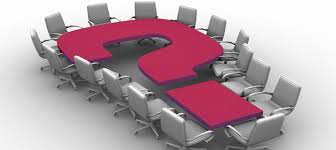